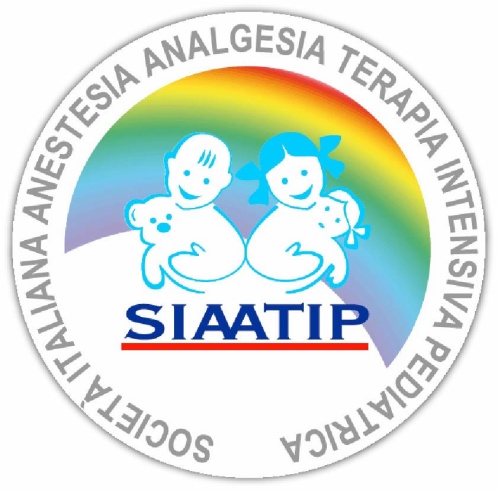 Presidente Dr. D. Galante
Congresso nazionale/internazionale 2021
Tecniche non Farmacologiche per il Dolore nel Bambino
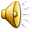 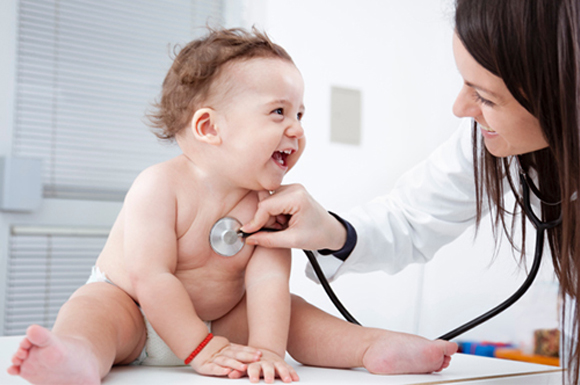 Dr. Matteo Ciuffreda
Anestesista-Rianimatore
Asur Marche – Av2
DEFINIZIONE DI  SALUTE   (O.M.S.)
“la salute non è solo assenza di malattia  ma una condizione di benessere fisico, sociale  e mentale”
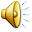 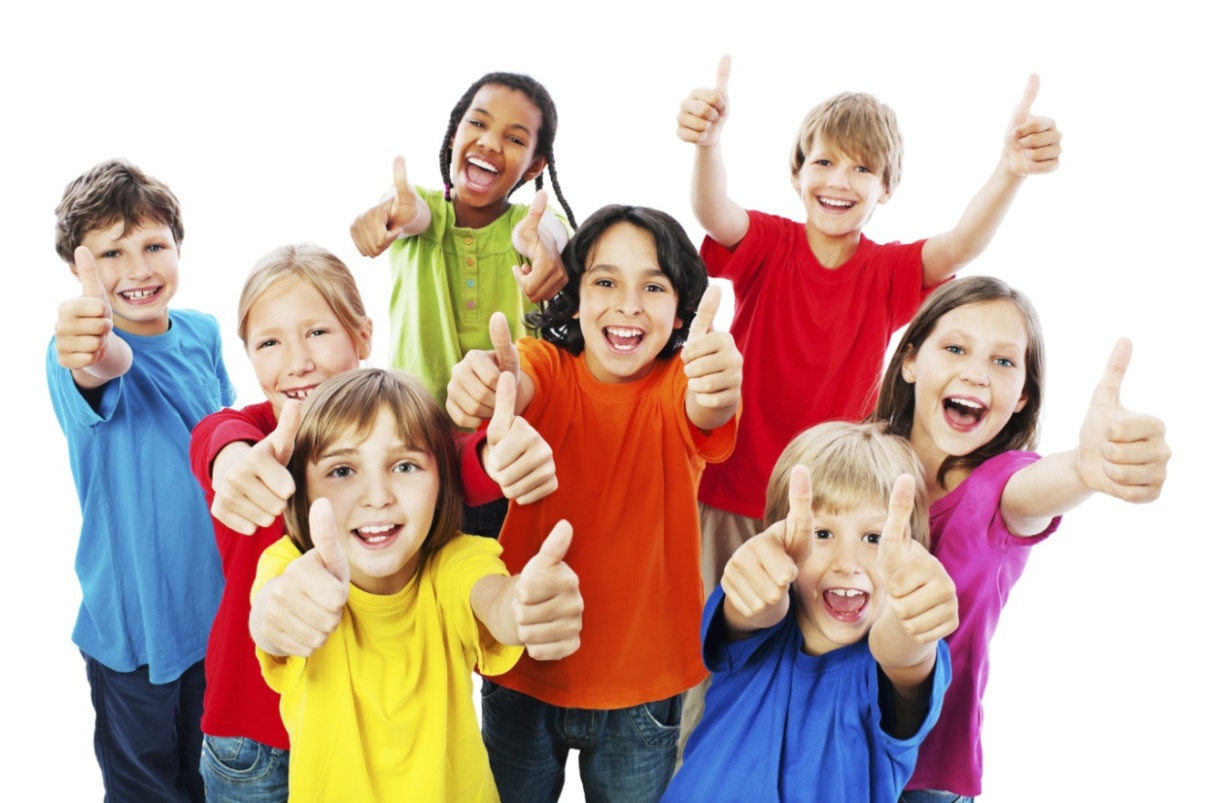 Di conseguenza l’approccio alla Persona Malata deve essere Globale .

-  le cure non dovranno più solo essere rivolte al corpo e alla malattia  
        “Modello biologico, medico- chirurgico “

-  Ma alla persona  nella sua Globalità, puntando all’umanizzazione delle cure ed alla qualità di vita del malato.
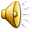 QUALITÀ DI VITA E BENESSERE DEL MALATO ASSUMONO CENTRALITÀ E FORTE RILEVANZA NEL CONTENIMENTO DEL DOLORE
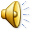 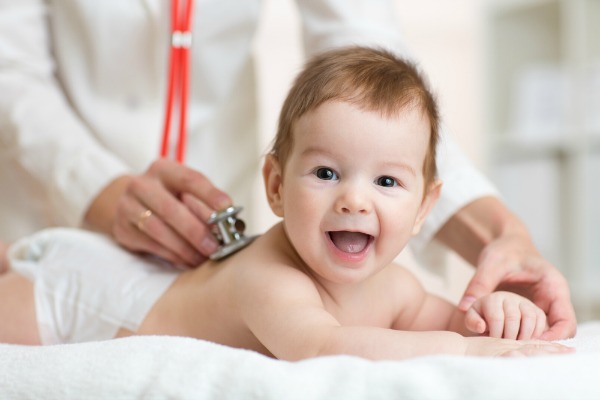 NEL RECENTE PASSATO:
“Fino a pochi anni fa, si pensava che il neonato e il bambino non provassero dolore con la stessa intensità dell’adulto.  La pratica clinica pediatrica non prevedeva o relegava a un ruolo molto limitato l’analgesia e qualsiasi cura nell’ambito del dolore per i piccoli pazienti”.
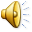 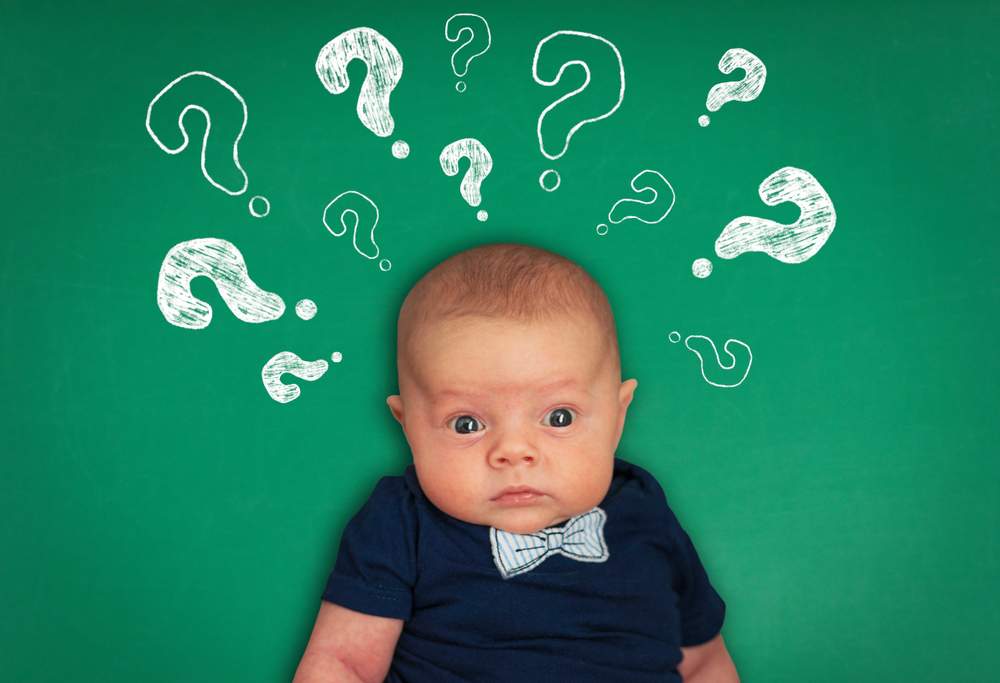 “Oggi  sappiamo che fin dalla 23a sett. di gestazione il sistema nervoso centrale è competente per la nocicezione “

“Inoltre, a parità di stimolo doloroso, il neonato percepisce un dolore più intenso rispetto all’adulto.”
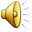 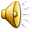 CAUSE DI STRESS NEL BAMBINO IN OSPEDALE
-  SEPARAZIONE DAI GENITORI
Paura del dolore fisico e/o mutilazioni
Paura della morte
Contesto estraneo e non conosciuto 
 Paura delle procedure medico/chirurgiche
Perdita dell’ autonomia.
Perdita del controllo della situazione
INCERTEZZA SU CIO’ CHE GLI VERRA’ FATTO
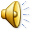 All’arrivo in ospedale i bambini sono spesso già spaventati e presentano una sofferenza generalizzata.
   A cio’si aggiunge il dolore delle ferite e dei traumi presenti.

Le procedure medico-chirurgiche  rappresentano ulteriore causa di dolore, angoscia e stress per i bambini ed i loro famigliari.
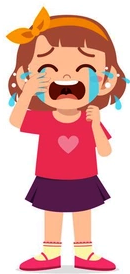 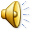 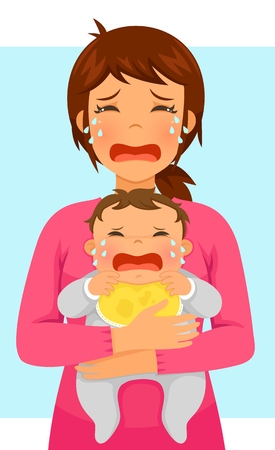 Tutto ciò può provocare nel bambino un senso di paura nell’affrontare eventuali future procedure mediche.
Nei genitori si può instaurare un senso di ansia generalizzata che può sfociare nell’iperprotezione.
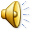 Il ricordo negativo dell’evento e del dolore rischia di influire negativamente sulle risposte che il bambino metterà in atto come meccanismo di difesa  alle eventuali future esperienze mediche e/o ospedaliere.     AUMENTO DELLO STRESS
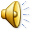 COME ALLEVIARE PSICOLOGICAMENTE IL DOLORE DEL BAMBINO
- Coinvolgere, informare e preparare i genitori

- Informare il bambino/a per aumentare la compliance

- Tecniche non Farmacologiche
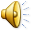 INFORMARE IL BAMBINO/A
ONESTA’

Evitare frasi del tipo “non  sentirai niente, non fa male….non è niente”….

-  L’informazione del bambino/a ha lo scopo di aumentare la comprensione e la consapevolezza.
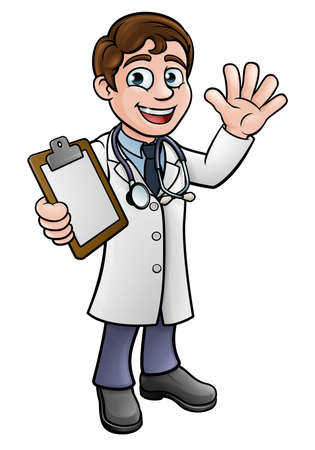 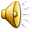 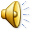 L’informazione è un diritto del bambino/a ed un dovere verso i genitori.

 Le spiegazioni vanno date nei  tempi giusti, con linguaggio semplice comprensibile e adatto all’età.
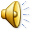 Troppo spesso si pensa:    “tanto è piccolo non capisce”
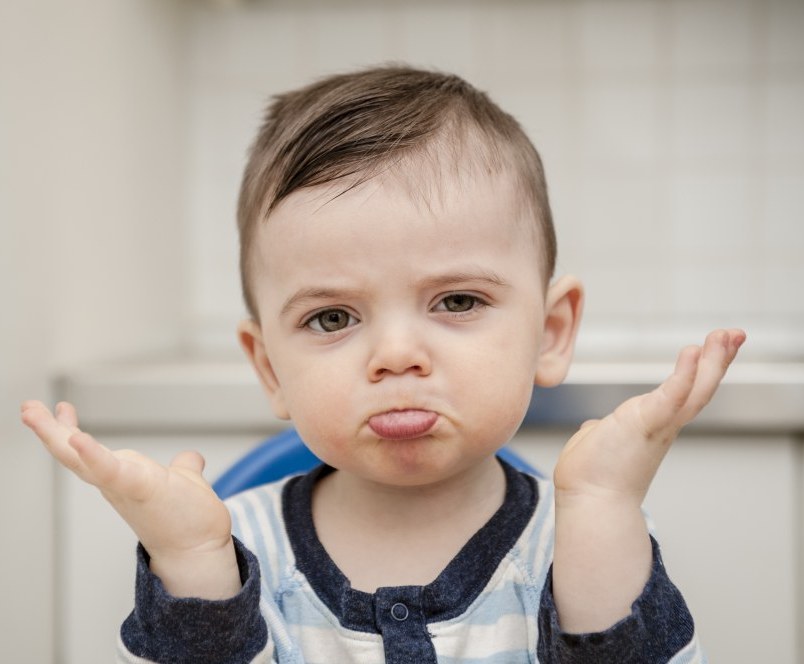 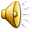 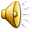 - La componente psicologica è importantissima
  nel trattamento del dolore pediatrico.

- Risulta fondamentale agire non solo sullo stimolo fisiologico/nocicettivo  ma anche a livello  EMOTIVO, COMPORTAMENTALE E COGNITIVO CON LE TECNICHE NON FARMACOLOGICHE.
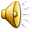 TECNICHE NON FARMACOLOGICHE
-  Mirano ad interrompere il circolo vizioso tra ansia, paura e dolore.
Sono metodi attivi .
Si basano sulla naturale capacità  fantastica e ricreativa del bambino/a.
Creano un temporaneo stato di dissociazione mente-corpo.
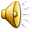 TNF
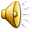 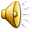 Tecniche Non Farmacologiche(TNF) Supportano e Non Sostituiscono la    Terapia Farmacologica
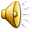 CHI APPLICA LE TNF
Genitori/famigliari
- Personale sanitario(medici,infermieri)
- Psicologi
- Operatori formati/volontari
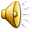 Tecniche Non Farmacologiche Dolore
- Agire sull’ambiente
- Distrazione
- Tecniche  Sensoriali 
- Immaginazione guidata    
- Respirazione - Rilassamento    
- Desensibilizzazione
- T. Cognitivo comportamentali (Training Autogeno)
- Tecniche di Medicina complementare
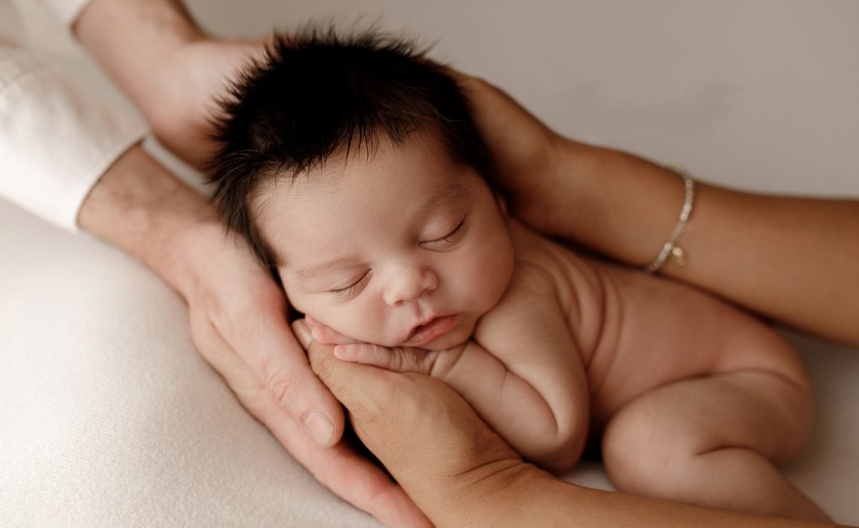 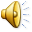 Il bambino è più predisposto ad apprendere e usare le TNF.

L’ efficacia è maggiore rispetto alle età successive (maggiore plasticità del sistema nervoso)
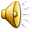 TNF
Gli interventi non farmacologici possono essere  distinti in: 
Fisici (interessano il sistema sensoriale, coinvolgono l’Ambiente).

- Cognitivo-comportamentali (agiscono su i pensieri e il comportamento del bambino)

- Supporto e Relazione (supportano e danno forza al bambino e alla famiglia)
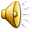 Metodi Fisici
Attivano meccanismi di inibizione del dolore.

 - Posizione, contatto Corporeo, Massaggi
 - Ambiente tranquillo, luci soffuse, rumori ridotti.

Altre tecniche: Medicina Complementare, TENS, Crioterapia e Agopuntura.
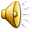 Scelta TNF
In Base ad Età e Situazione Clinica

Es: Neonato 

Modificazioni Ambientali (Luci, suoni, ecc.)
Metodi fisici: Contatto,Carezze,Massaggi,
Cullare,Suzione non nutritiva, Musica dolce
Distrazione visiva
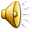 Tecniche cognitivo-comportamentali
Tecnica psicologica-psicoterapica
Respiro- Rilassamento-Distrazione
Visualizzazione : Immaginazione Guidata
Desensibilizzazione: Guanto Magico e
Interruttore del Dolore
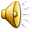 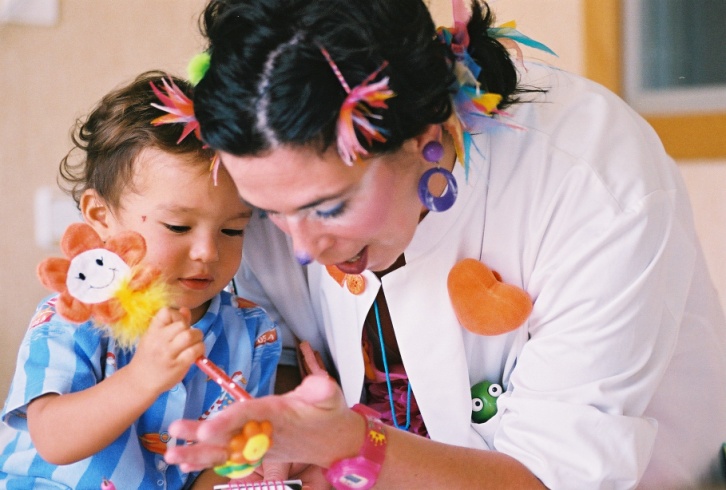 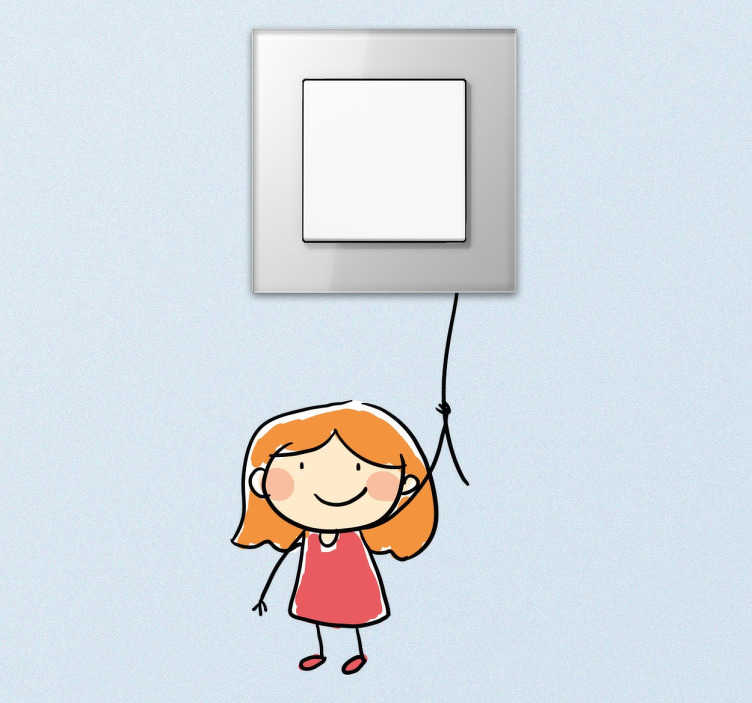 Metodi Cognitivi
I metodi cognitivi tendono a deviare l’attenzione dal dolore (distrarre) focalizzandola selettivamente su stimoli diversi o incompatibili con esso.

Questo rallenta/inibisce il processamento delle componenti sensoriale e affettiva del dolore.
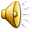 Distrazione: a tutte le età
È una tecnica con cui aiutare il piccolo a focalizzare l' attenzione su uno stimolo  diverso (magari piacevole e interessante per il bambino) che permette di allontanare la  concentrazione dal dolore, riuscendo così a ridurre l'ansia e la paura.

    - È una strategia attiva .

    - Stimoli adeguati all’età e secondo il gusto dei    bambini.
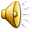 RESPIRAZIONE ( dai 4-5 anni)
- Controllo e percezione degli atti respiratori

- BOLLE DI SAPONE (adatte per i bambini più piccoli)
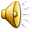 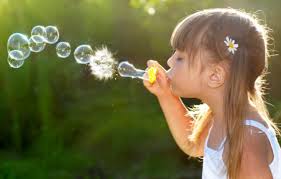 Invitare ad un respiro profondo, espandendo i polmoni, sentendo l’aria che entra ed esce e portando a una respirazione sempre più lenta e profonda. 

Questa tecnica cattura l’attenzione del bambino, riduce la tensione muscolare, rilassa il diaframma e  aumenta l’ossigenazione del corpo. 

Ai bambini più piccoli può essere insegnato a respirare  profondamente soffiando bolle di sapone oppure possono essere incoraggiati a “buttar fuori”  la paura e il dolore attraverso una “nuvola rossa”. 

Questa tecnica consiste nell’invitare il  bambino a immaginare di concentrare tutto il dolore in una nuvola rossa che viene poi  soffiata fuori dal corpo con tutta l’energia possibile e, una volta fatta uscire, può immaginare  che la nuvola di dolore si trasformi in qualcosa di diverso e che il dolore possa essere allontanato soffiando.
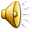 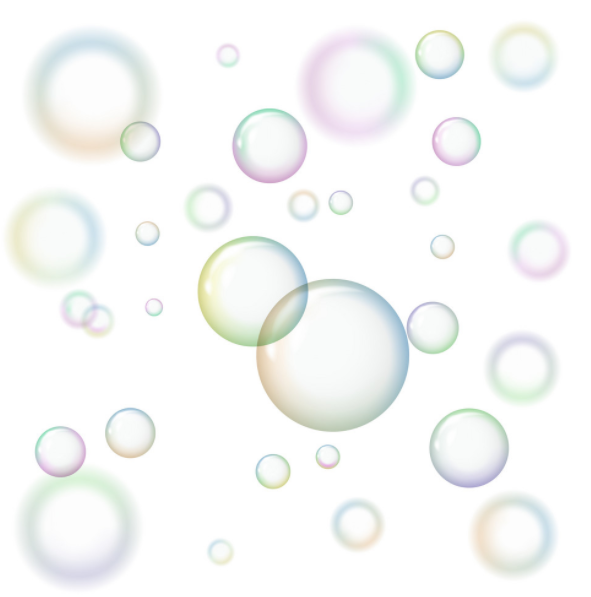 LE BOLLE DI SAPONE:
Respirazione + Distrazione 

Divertenti, facili da usare

Immediate per distrarre il bambino
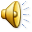 RILASSAMENTO (dai 4-5 anni in poi)
Invito a percepire i propri muscoli ed a rilasciarli  progressivamente (dalla testa ai piedi, o viceversa).

“I tuoi muscoli sono come una marionetta”

Come per la respirazione, il rilassamento è una strategia molto utile per il dolore cronico per ridurre la rigidità muscolare, l’ansia e la tensione che possono incrementare  l’intensità del dolore;
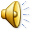 VISUALIZZAZIONE (dai 6 anni in poi)
-  Si utilizza l’immaginazione del bambino in modo che si  concentri su un’immagine mentale di un’esperienza  piacevole.
Esperienza multisensoriale
Devono essere stimolati i 5 sensi
L'immaginazione è in grado di  provocare reazioni fisiche.
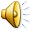 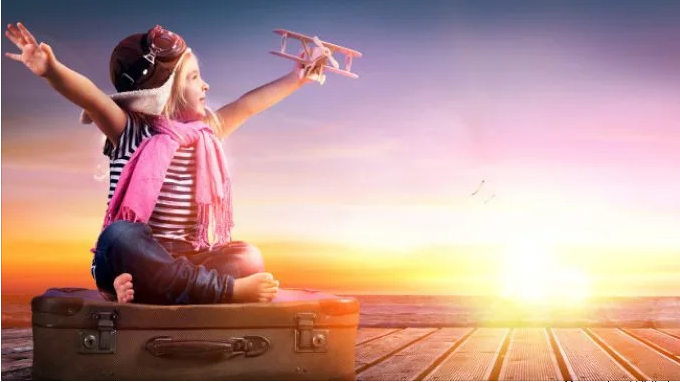 DESENSIBILIZZAZIONE
È una tecnica in cui il bambino, attraverso la concentrazione mentale, riesce ad abbassare la sensibilità di una precisa zona corporea (per esempio la mano per l’incanulamento di un vaso).
 Esempi di desensibilizzazione sono la tecnica del “guanto magico” e quella “dell’interruttore”.
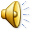 Tecnica di desensibilizzazione“il guanto magico”
Nel guanto magico si simula di calzare un guanto invisibile, massaggiando dolcemente la mano in cui verrà posizionato l’ago in modo da desensibilizzarla dal dolore. 

- Diminuisce la sensibilità della  zona interessata.

- Massaggio + suggestione + cura della relazione.
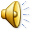 Tecnica di desensibilizzazione“INTERRUTTORE”
La tecnica dell’interruttore consiste nel focalizzare l’attenzione del bambino sul proprio corpo e, in particolare, sugli “ interruttori ” che controllano l’invio dei messaggi di dolore. Dopo che il bambino ha raggiunto un buon livello di concentrazione, tramite il rilassamento,  viene invitato a visualizzare nella sua mente un interruttore in grado di diminuire la  sensibilità al dolore nella zona cutanea dove dovrà essere fatta la procedura; gli viene, infine, spiegato che questo interruttore può essere abbassato lentamente (da 5, a 4, a 3 e così via  fino a 0) in modo da rendere meno sensibile quella specifica zona del corpo. Dopo la  procedura è fondamentale guidare il bambino a rialzare l’interruttore.
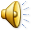 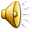 Azioni su Paziente e Genitori:Gruppo  di Supporto
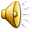 Fornire supporto emotivo
(KOINODINIA = soffrire insieme)